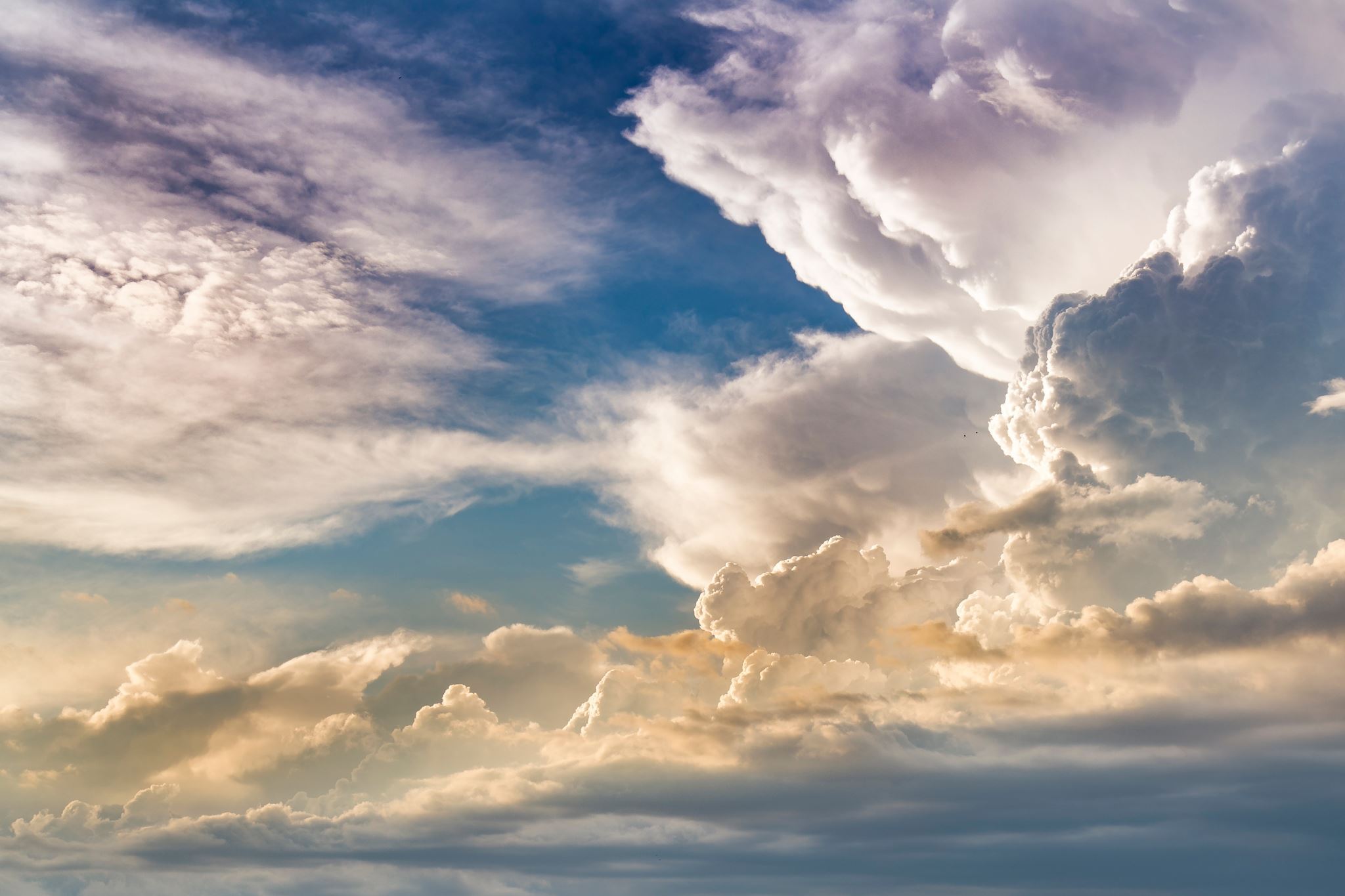 David: Having a heart for god
Continuing the work of God
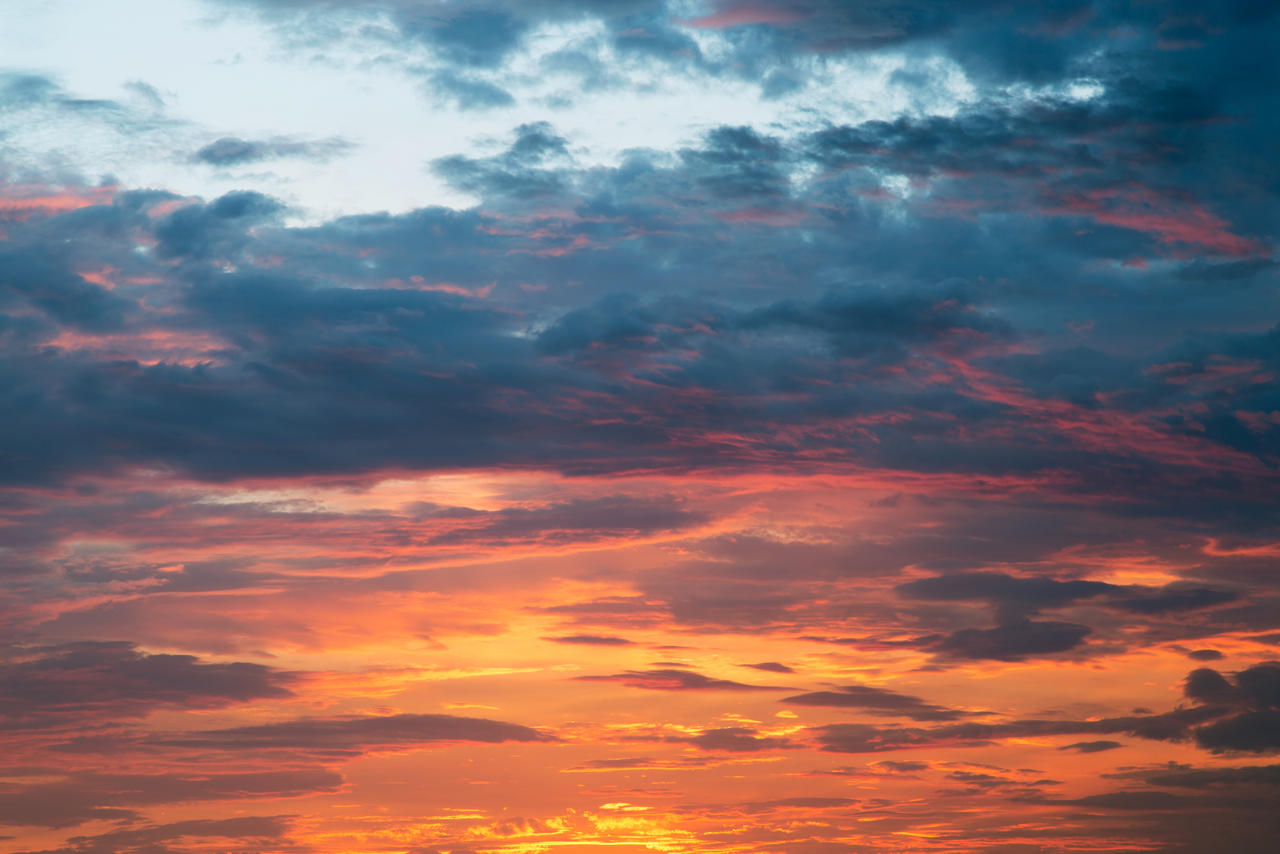 When the time drew near for David to die, he gave a charge to Solomon his son.
2 “I am about to go the way of all the earth,” he said. “So be strong, act like a man, 3 and observe what the Lord your God requires: Walk in obedience to him, and keep his decrees and commands, his laws and regulations, as written in the Law of Moses. Do this so that you may prosper in all you do and wherever you go 4 and that the Lord may keep his promise to me: ‘If your descendants watch how they live, and if they walk faithfully before me with all their heart and soul, you will never fail to have a successor on the throne of Israel.’
1Kings 2:1-12
This Photo by Unknown author is licensed under CC BY.
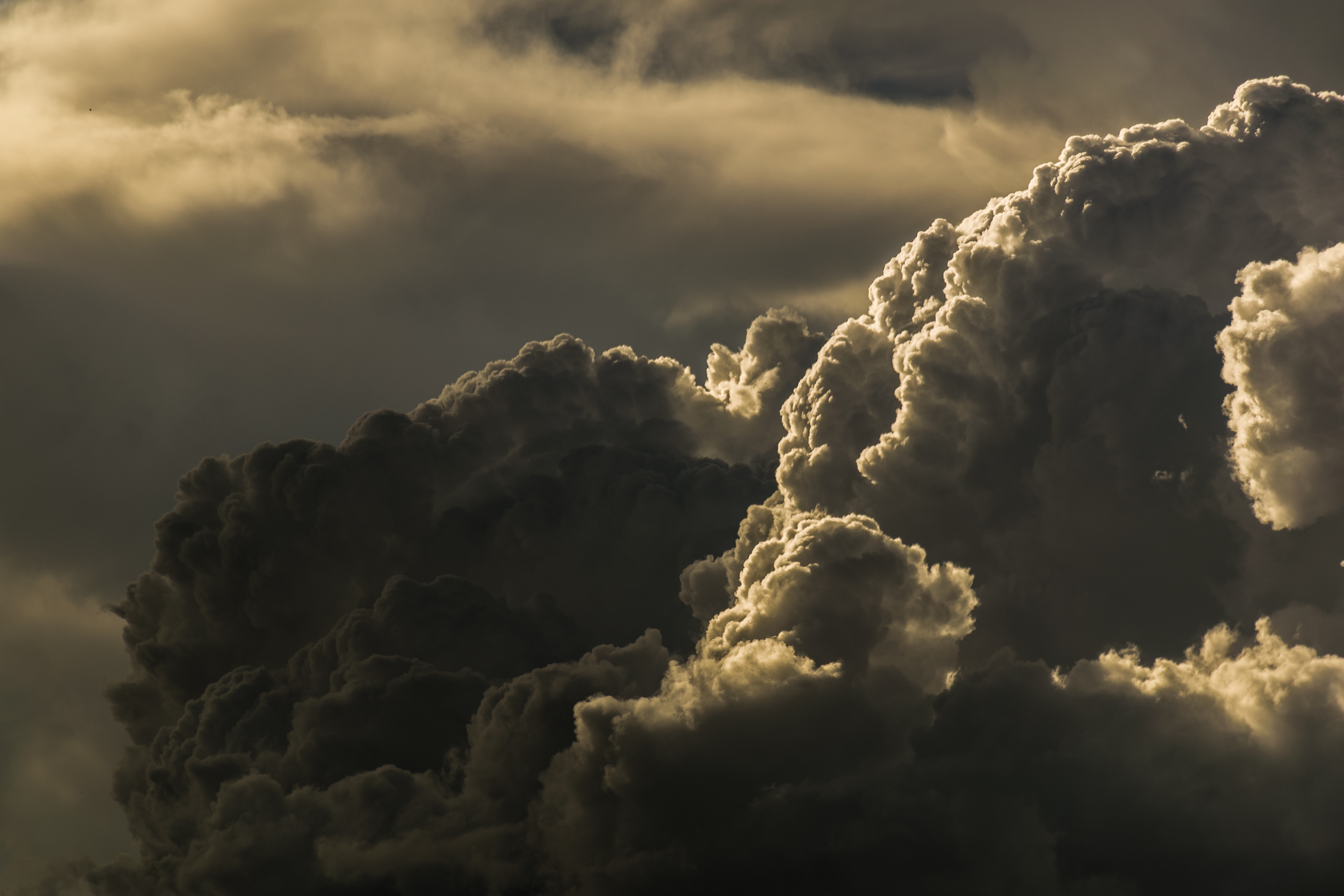 Were sons of David 
Wanted to be king 
Prepared men to go before him (2 Samuel 15:11; 1Kings 1:5) 
Used King David's servant(s) for his own personal gain(2 Samuel 15:12; 1 Kings 1:7)
Both Absalom and Adonijah...
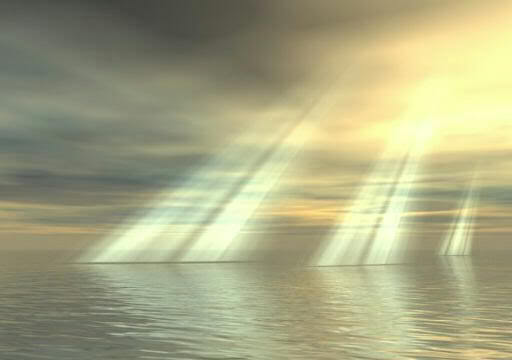 1 Kings 1:28-30
28 Then King David answered and said, “Call Bathsheba to me.” So she came into the king’s presence and stood before the king. 29 And the king took an oath and said, “As the Lord lives, who has redeemed my life from every distress, 30 just as I swore to you by the Lord God of Israel, saying, ‘Assuredly Solomon your son shall be king after me, and he shall sit on my throne in my place,’ so I certainly will do this day.”
This Photo by Unknown author is licensed under CC BY-NC-ND.
1 Chronicles 28:1-10
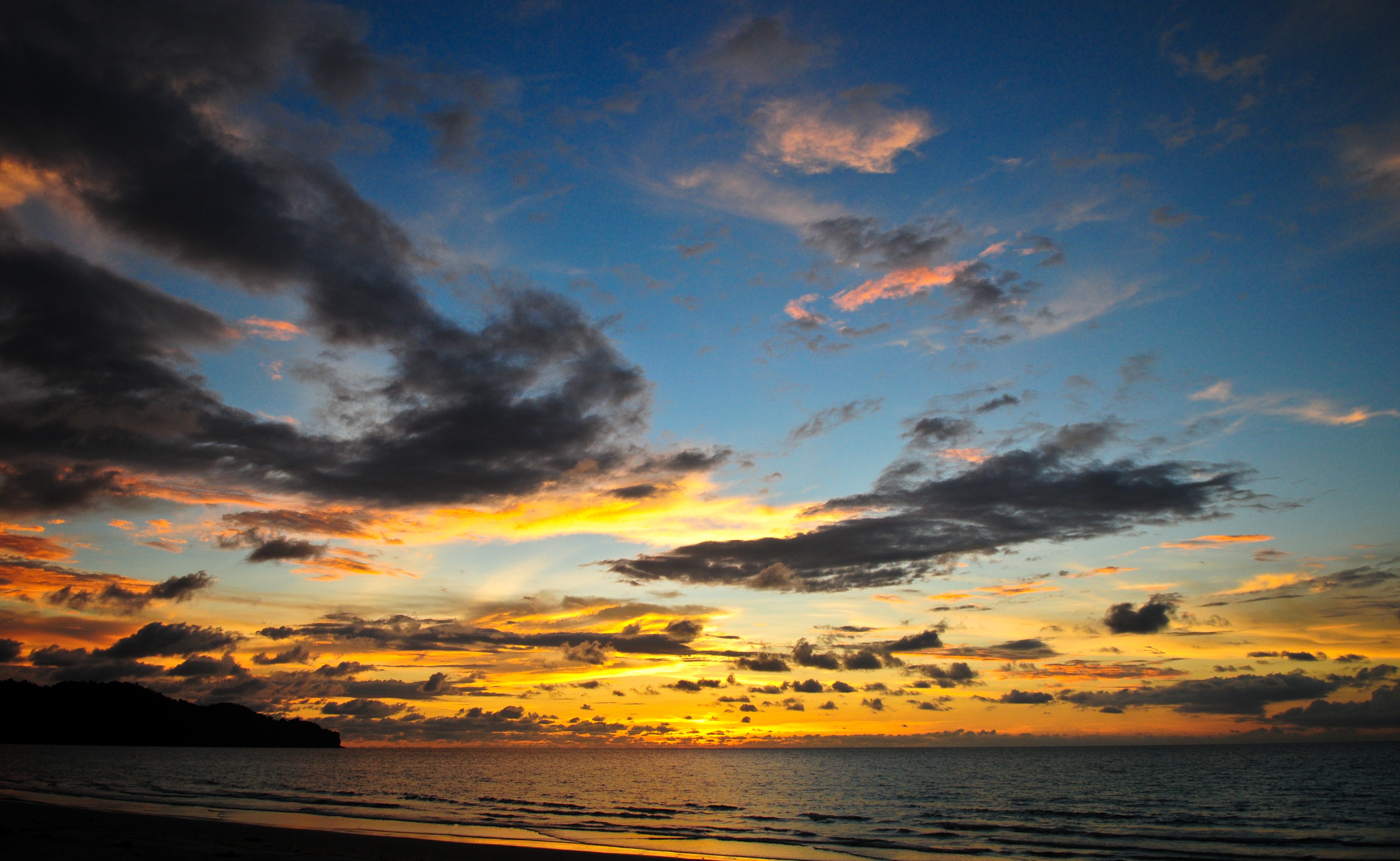 Now David assembled at Jerusalem all the leaders of Israel: the officers of the tribes and the captains of the divisions who served the king, the captains over thousands and captains over hundreds, and the stewards over all the substance and [a]possessions of the king and of his sons, with the officials, the valiant men, and all the mighty men of valor. 2 Then King David rose to his feet and said, “Hear me, my brethren and my people: I had it in my heart to build a house of rest for the ark of the covenant of the Lord, and for the footstool of our God, and had made preparations to build it. 3 But God said to me, ‘You shall not build a house for My name, because you have been a man of war and have shed blood.’ 4 However the Lord God of Israel chose me above all the house of my father to be king over Israel forever, for He has chosen Judah to be the ruler. And of the house of Judah, the house of my father, and among the sons of my father, He was pleased with me to make me king over all Israel. 5 And of all my sons (for the Lord has given me many sons) He has chosen my son Solomon to sit on the throne of the kingdom of the Lord over Israel. 6 Now He said to me, ‘It is your son Solomon who shall build My house and My courts; for I have chosen him to be My son, and I will be his Father. 7 Moreover I will establish his kingdom forever, if he is steadfast to observe My commandments and My judgments, as it is this day.’ 8 Now therefore, in the sight of all Israel, the assembly of the Lord, and in the hearing of our God, be careful to seek out all the commandments of the Lord your God, that you may possess this good land, and leave it as an inheritance for your children after you forever.9 “As for you, my son Solomon, know the God of your father, and serve Him with a loyal heart and with a willing mind; for the Lord searches all hearts and understands all the intent of the thoughts. If you seek Him, He will be found by you; but if you forsake Him, He will cast you off forever. 10 Consider now, for the Lord has chosen you to build a house for the sanctuary; be strong, and do it.”
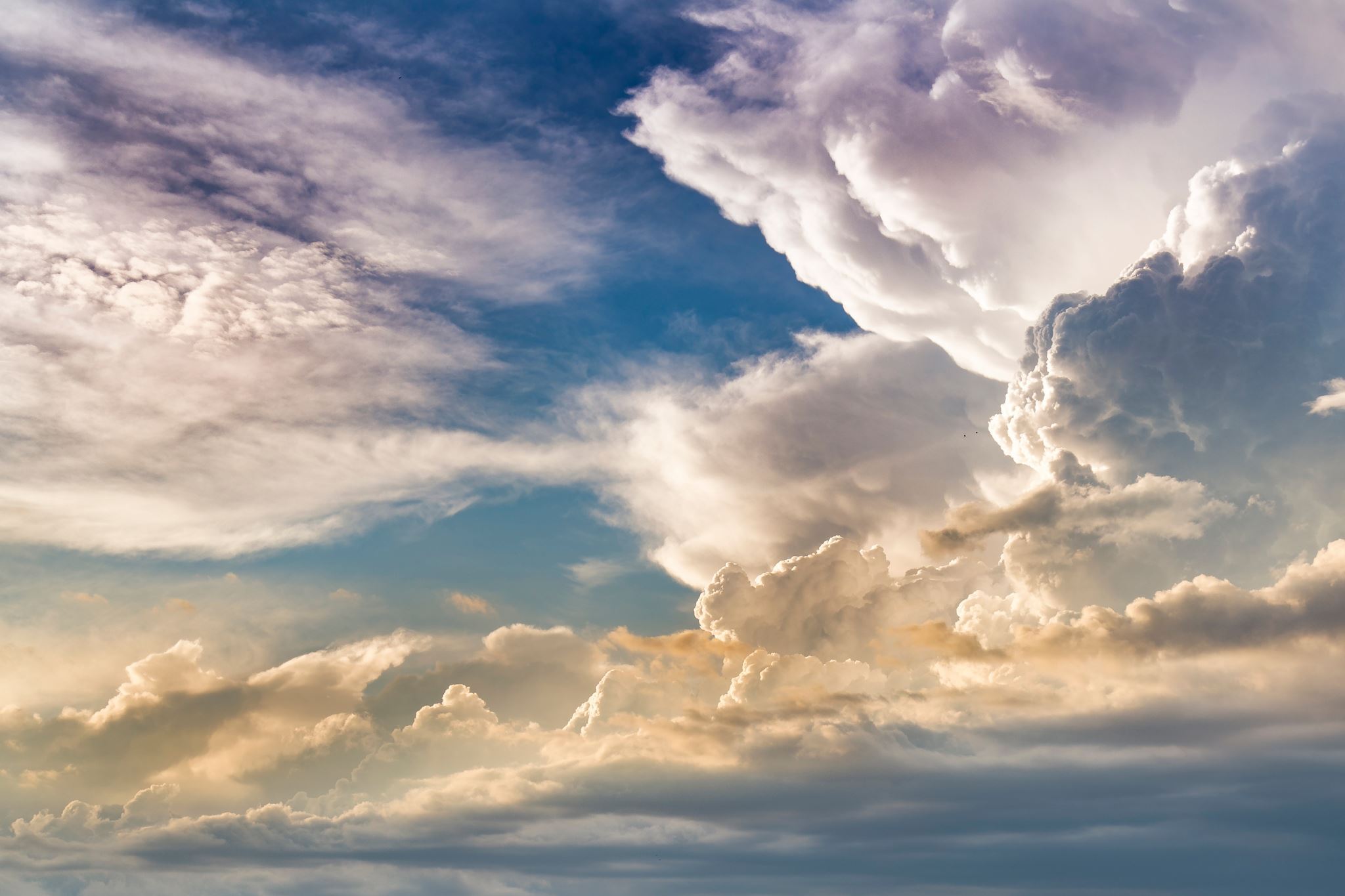 David: Having a heart for god
Continue the Work of the Lord